Personvernforordningen som ramme for utvikling av forvaltningensrettslige beslutningssystemer
Dag Wiese Schartum
Betydningen av personvernforordningen (PVF) for utvikling av rettslige beslutningssystemer (RBS)
Gjelder for «personopplysninger» (PO), dvs. alle opplysninger som direkte eller indirekte kan identifisere en fysisk person, jf. art. 4(1)
Ved enkeltsaksbehandling vedr. innbyggere, vil den dominerende delen av opplysninger være «personopplysninger»
Bestemmelsene om PO vil lett dominere, og bør også bli fulgt selv når enkelte opplysninger ikke er PO
Behandling av PO er både aktuelt for
aktiviteter som inngår i utviklingen av rettslige beslutningssystemer (RBS) (jf. «systemkrav» og «systembestemmelser» i pensum),
og for bruken av systemet
Her opptar jeg meg med systemutviklingen og «jus som ramme» for utviklingsarbeidet (jf. neste bilde)
Jeg minner om introduksjonsforelesningen …
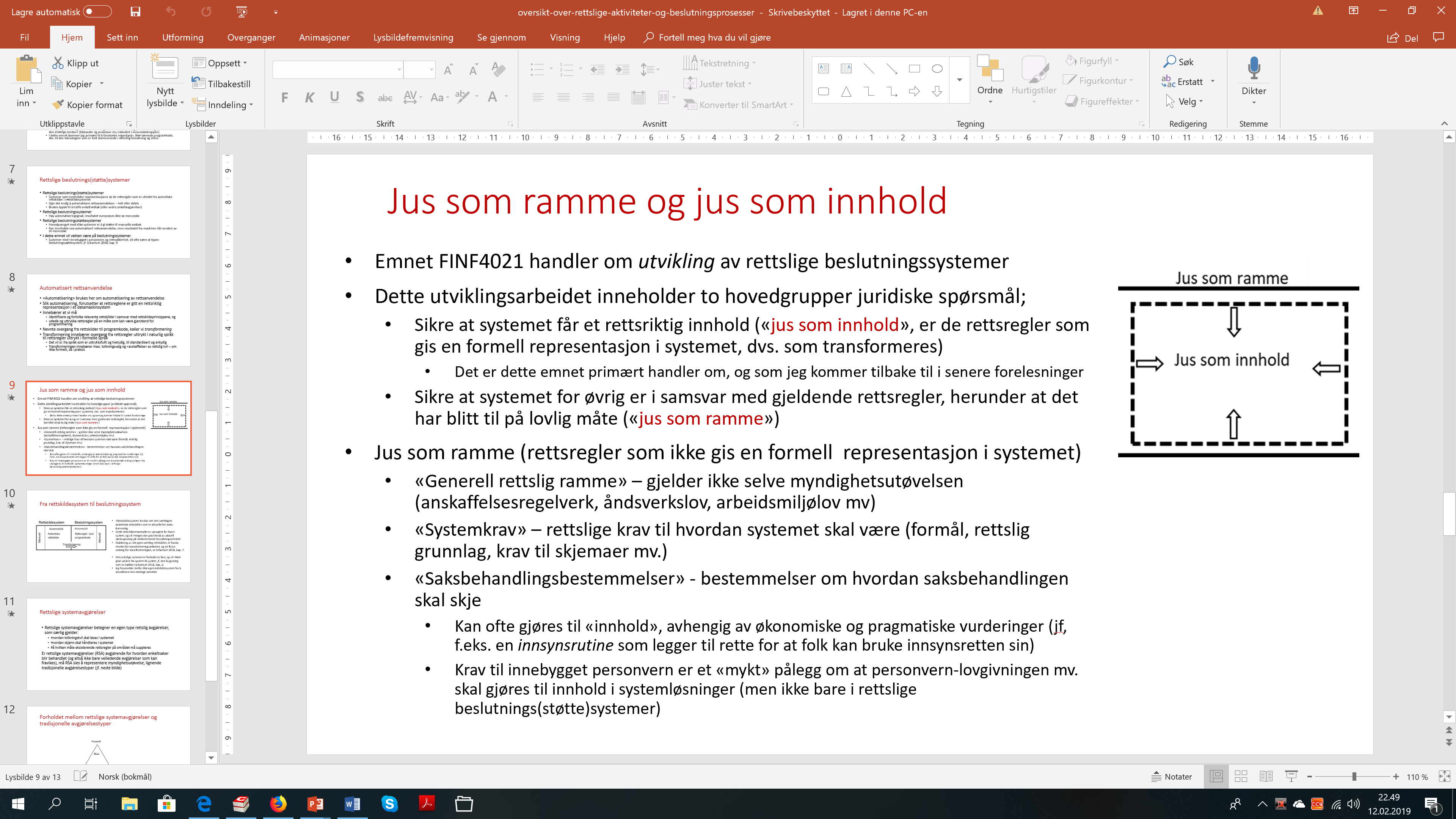 Bestemmelser i PVF som setter krav til den offentlig forvaltningens systemløsninger
Se krav til
Behandlingsformål (art. 5(1)(b))
Rettslig grunnlag (art. 6 og 9)
Opplysningskvalitet (art. 5(1)(d))
Helt automatiserte individuelle avgjørelser (art. 22 m.fl.)
Innebygget personvern (blir behandlet på heldagsseminaret den 27.2)
Behandlingssikkerhet (art. 32, jf. art. 5(1)(f))
Risikovurderinger (art. 24, 25, 32, 35)
Vurdering av personvernkonsekvenser (art. 35)
Krav til forhåndsdrøfting (art. 36)
Behandlingsansvarlig, art. 4(7) og art. 26 (m.fl.)
Det skal alltid være minst én behandlingsansvarlig (BA)
Er det to eller flere behandlingsansvarlige, skal de klargjøre ansvaret seg imellom «på en gjennomsiktig måte» (art. 26(1))
Ordningen skal gjøres tilgjengelig for registrerte personer
Registrerte personer kan velge hvilken av de samarbeidende BA de vil forholde seg til
Selv om det ikke er overlappende behandlingsansvar, bør samarbeidende BA (jf. forelesningen 6.2) klargjøre relasjonen (mitt råd)
Databehandler, art. 4(8) og art. 28 (m.fl.)
«Databehandler» (DB) er en type oppdragstaker som behandler PO på BAs vegne
Bruk av DB kan både være aktuelt under systemutvikling og ved bruk av systemet
Bruk av DB gir plikt til å avtaleregulere og til å fastsette instruks fra BA til DB
Det er adgang til å inngå flere DB-avtaler, også i flere «lag» hvis BA aksepterer det
Ved likeverdig samarbeid er det viktig å avgjøre om det er to (eller flere) BA, eventuelt om én eller flere er DB
Ved profesjonelle DB-avtaler er det ofte DB som har mest kompetanse og innflytelse
Formål med behandlingen av PO
Til hver behandling av PO skal det minst være ett formål, jf. art. 5(1)(b)
Formålene skal være spesifikke, uttrykkelig angitte og berettigede
Det er ingen begrensninger i antallet formål til hver behandling
Hvert formål innebærer imidlertid krav til opplysningskvalitet, lagringstid mv. Med flere formål vil derfor det med strengest krav i praksis gjelde for alle formål
Ved offentlig myndighetsutøvelse skal formålet være nødvendig for å utøve offentlig myndighet som den behandlingsansvarlige er pålagt, jf. art. 6(3)
Opplysninger må ikke viderebehandles på en måte som er uforenlig med fastsatte formål
For å vurdere hva som er «uforenlig» skal en bl.a. legge vekt på momentene i art. 6(4) bokstavene a – e 
Det kan likevel skje viderebehandling for (bl.a.) «arkivformål i allmennhetens interesse»
Viderebehandling for arkivformål krever  «nødvendige garantier»/tiltak i samsvar med artikkel  89  nr.  1
Rettslig grunnlag for behandling av PO
Ethvert RBS må minst ha ett rettslig grunnlag, og grunnlaget skal dekke alle sider ved behandlingen
Må skjelne mellom rettslig grunnlag etter art. 6 og art. 9
Det meste av behandlingen av PO i et RBS vil ha rettslig grunnlag i samsvar med art. 6, og alternativet «utøve  offentlig  myndighet  som  den behandlingsansvarlige er pålagt», jf. art. 6(1)(e)
Dekker i alle fall alle tilfeller av enkeltvedtak
Norge kan opprettholde eller innføre mer spesifikke bestemmelser i nasjonal rett, jf. art. 6 (2) 
Det rettslige grunnlaget skal fastsettes i medlemsstatens nasjonale rett (i praksis, lov eller forskrift), og slike bestemmelser kan klargjøre en rekke forhold vedr. behandlingen, jf. art. 6(3)
Behandling av «sensitive» personopplysninger er i utgangspunktet forbudt, jf. art. 9, 
Må ha eget rettslig grunnlag for «sensitive» personopplysninger (i tillegg til art. 6), bl.a.:
Behandlingen er nødvendig for å fastsette, gjøre gjeldende eller forsvare rettskrav …
Behandlingen er nødvendig for arkivformål i allmennhetens interesse …
Samtykke 
I tillegg til de rettslige grunnlag som dekker mesteparten av PO-behandlingen i et RBS, kan andre, supplerende grunnlag være nødvendige
I følge art. 24(1) skal BA «sikre og påvise» at kravene i PVF blir etterlevet. Det er derfor grunn til å dokumentere rettslig grunnlag og begrunnelsen for dette
Opplysningskvalitet
Opplysningskvalitet må både ivaretas i selve systemløsningen, og ved den løpende bruken av systemet
Art. 5(1)(d) er eneste bestemmelse i PVF som direkte gjelder opplysningskvalitet:
«Personopplysninger skal
d) være korrekte og om nødvendig oppdaterte; det må treffes ethvert rimelig tiltak for å sikre at personopplysninger som er uriktige med hensyn til formålene de behandles for, uten opphold slettes eller korrigeres («riktighet»)»
Bestemmelsene må ses i sammenheng med forpliktelsene i art. 24(1): «… gjennomføre egnede tekniske og organisatoriske tiltak for å sikre og  påvise at behandlingen utføres i samsvar med denne forordning.»
«Tekniske tiltak» peker her i retning av art. 25 (IbP) (og kap. 9 i pensum)
«Organisatoriske tiltak» (jf. også her, art. 25), kan f.eks. begrunne sikring av POkvalitet som egen aktivitet i prosjektgruppen, utpeking av spesielt ansvarlig person mv.
Tiltakene kan neppe være begrenset til «teknologiske» og «organisatoriske» tiltak i streng forstand (også juridiske, økonomiske og pedagogiske tiltak vil ofte være aktuelle)
F.eks. kan avtaleregulering med behandlingsansvarlige som overfører opplysninger til vårt system være aktuelt juridisk tiltak
Art. 16 (rett til retting  og komplettering) er viktig for å støtte opp under art. 5(1)(d)
Men er i virkeligheten bare en rett til å kreve retting og komplettering (jf. art. 12 nr. 4)
I offentlig forvaltning må art. 5(1)(d) sammenholdes med utredningsplikten i fvl § 17
Automatiserte individuelle avgjørelser,herunder profilering (art. 22)
Merk at virkeområdet for forordningen er «helt eller delvis automatisert behandling av personopplysninger …» (jf. art. 2(1))
Helt automatiserte individuelle avgjørelser, herunder profilering, er spesielt regulert i fire bestemmelser:
I art. 22 er det gitt rett til  ikke å være gjenstand for helt automatisert behandling
I samsvar med art. 13(2)(f) og 14(2)(g) skal det gis informasjon til registrerte om helt automatiserte individuelle avgjørelser, herunder profiler, jf. art. 22
Pliktene til å informere om dette gjelder bare dersom informasjonen er nødvendig for å sikre den registrerte en åpen og rettferdig behandling (jf. art. 5(1)(a))
Det skal det dessuten gis innsyn om forekomsten av helt automatiserte avgjørelser (jf. art. 22), herunder profiler, i samsvar med art. 15(1)(h)
Gjelder «rett til ikke å være gjenstand for» automatiserte individuelle avgjørelser … (art. 22)
Art. 22 er bygget opp i fire «etapper»:
Hovedregel: Rett til ikke å være gjenstand for behandling som utelukkende er basert på automatisert behandling, 
både innhenting av beslutningsgrunnlag og behandlingen av dette grunnlaget må trolig være automatisert
hvis personer reelt sett kan påvirke resultatet, vil det trolig ikke regnes som «utelukkende … automatisert behandling»
behandlingen må ha rettsvirkning for den registrerte eller i betydelig grad påvirker vedkommende
I offentlig forvaltning vil «behandling som utelukkende er basert på automatisert behandling» være aktuelle for enkeltvedtak, og (trolig) mange prosessledende avgjørelser, f.eks. automatiserte prøving av formelle inngangskrav, jf. avsnitt 8.3.2 i pensum
Unntak 1: Helt automatisert behandling kan likevel skjeHVIS behandlingen er
nødvendig for å inngå eller oppfylle en avtale mellom den registrerte og en behandlingsansvarlig (a)
ELLER er basert på den registrertes samtykke (c)
 OG behandlingsansvarlig har fastsatt egnede tiltak for å beskytte den registrertes rettigheter, friheter og berettigede interesser, minst retten til
menneskelig inngripen fra den behandlingsansvarlige
OG til å uttrykke sine synspunkter
OG til å bestride avgjørelse
Unntak 2: helt automatisert behandling likevel kan skje
HVIS behandlingen er tillatt i henhold til unionsretten eller medlemsstatenes nasjonale rett som den         behandlingsansvarlige er underlagtOG   det er fastsatt egnede tiltak for å verne den registrertes rettigheter, friheter og berettigede interesser (b)
Særregel: Særlige kategorier opplysningstyper kan bare inngå i behandling i 1) – 3) ovenfor, hvis behandlingen av opplysningene
             er basert på samtykke, 
ELLER behandlingen er nødvendig av hensyn til viktige samfunnsinteresser, på grunnlag av unionsretten eller medlemsstatenes nasjonale rett, 
    OG det er innført egnede tiltak for å verne den registrertes rettigheter, friheter og berettigede interesser
Sikkerhet ved behandlingen
Merk at forordningen ikke bruker «informasjonssikkerhet», «datasikkerhet» e.l., men «sikkerhet ved behandlingen» og «personopplysningssikkerhet». Signaliserer trolig en vid innfallsvinkel (fortalen, 49 bruker «nett- og informasjonssikkerheten», Ft 83 bruker også «datasikkerheten»)
Forordningen har ingen definisjon av sikkerhetsbegrepene som benyttes
Sikkerhet ved behandlingen, art. 32
Denne bestemmelsen er etter min mening ikke logisk og systematisk oppbygget
… bl.a. fordi den i innledningen på usystematisk måte veksler mellom tiltak for å oppnå «et sikkerhetsnivå som er egnet», hva som skal sikres, ulike evner til å sikre og gjenopprette, og risikoer/trusler
Nr. 1(b) nevner hva som skal sikres
Nr. 1 (a) nevner tiltak for å sikre
Nr. 1 (c) nevner evne til gjenoppretting dersom risiko blir realisert
Nr. 1 (d) nevner krav til testing og evaluering av eksisterende sikkerhetstiltak
Nr. 2 nevner eksempler på risikoer/trusler, jf. art. 5(1)(f) som uttrykker mye av det samme
Nr. 3 nevner atferdsnormer og sertifisering for å påvise at krav til etterlevelse av nr. 1 er oppfylt (teksten i art. 32(3) er likelydende med art. 24(3))
Nr. 4 stiller krav til instrukser til fysiske personer
Dette åpner for å bruke alternativ systematikk for å «rydde opp», f.eks.:
Hva som skal sikres  trusler  sikringstiltak  prioritering
Hva som skal gjenopprettes  hva som skal utløse gjenoppretting tiltak for gjenoppretting prioritering
Hva som skal testes og evalueres (sikring, gjenoppretting)  hva som skal utløse test/evaluering  testings- og evalueringsmetodikk  prioritering
Gjenstand for sikring («hva»)
Kan en med fordel benytte klassiske kategorier (konfidensialitet, integritet, tilgjengelighet mv.)
Opplysningskvalitet mv. kan neppe regnes med i det som skal sikres i henhold til art. 32, men må ivaretas i samsvar med art. 24, eventuelt art. 25 (jf. dog «integritet»)
Husk at omfang og styrke av sikkerhetskravene avhenger av omstendighetene («Idet det tas hensyn til …»), og vil derfor kunne variere over tid
Nærmere om organiseringen av sikkerhetsarbeidet
Både behandlingsansvarlige (BA) og databehandler (DB) har ansvaret for sikkerheten (art. 32(1))
Behandlingssikkerhet må både ivaretas i selve systemløsningen, og ved den løpende bruken av systemet
Kravene om tiltak i art. 32(1) overlapper med art. 25(1) om innbygget personvern, men merk at art. 25 kun gjelder BA
BA skal inngå avtale med DB, og i denne skal ansvaret for sikkerhet reguleres (28(3)(c), (f), jf. også (b) og (g))
Både BA og DB skal føre «behandlingsprotokoller», og der skal sikkerhetstiltakene om mulig beskrives (art. 30(1)(g) og (2)(d))
Både BA og DB skal iverksette tekniske og organisatoriske tiltak, jf. tilsvarende generelle krav etter art. 24 
Kan ikke utelukke behov for juridiske, økonomiske og pedagogiske tiltak, selv om slike ikke er nevnt
Kravet til organisatoriske tiltak innebærer at BA og DB må organisere
Eget sikkerhetsarbeid
Hvordan samarbeidet mellom BA og DB skal organiseres
Organisering innebærer krav til tildeling av roller og rutiner mv
Spesielt om risikovurderinger
Risikovurderinger skal gjennomføres i samsvar med art. 24 (BAs ansvar), art. 25 (innebygget personvern), art. 32 (behandlingssikkerhet) og art. 35 (vurdering av personvernkonsekvenser)
Fortalen gir momenter til hvordan risikovurderingen skal skje:
«76) Hvor sannsynlig og alvorlig risikoen for den registrertes rettigheter og friheter er, bør fastslås ut fra behandlingens art, omfang, formål og sammenhengen den utføres i. Risikoen bør vurderes ut fra en objektiv vurdering der det fastslås om behandlingen av personopplysningene innebærer en risiko eller en høy risiko.»
Trolig krav til bruk av analysemetoder; «synsing» holder neppe
Ved antatt høy risiko, gjelder det i tillegg nærmere prosedyrer i hht. art. 35
Nærmere om risikovurderinger
Risikovurderinger handler her om å anslå sannsynlighet for hendelser som har negativ effekt på fysiske personers rettigheter og friheter, herunder alvorlighetsgraden av slike mulige effekter
«Hvor sannsynlig og alvorlig risikoen for den registrertes rettigheter og friheter er, bør fastslås ut fra behandlingens art, omfang, formål og sammenhengen den utføres i. Risikoen bør vurderes ut fra en objektiv vurdering der det fastslås om behandlingen av personopplysningene innebærer en risiko eller en høy risiko». (fortalen, nr. 76)
Ut over sitatet angir ikke forordningen noen metode for å vurdere risiko
Dette gir i utgangspunktet god anledning til å bruke tilgjengelig metodikk for vurdering av risiko (f.eks. veiledere fra Difi og NSM, ISO 31000 «Risikostyring» mv. 
Art. 35 har saksbehandlingsregler for vurdering av personvernkonsekvenser
Dessuten har Datatilsynet en omfattende veileder, og det finnes flere metodikker internasjonalt (fra før forordningen ble vedtatt)
Nærmere om risikovurderinger (II)
Det vil alltid være risiko for krenkelse av «rettigheter og friheter»
En viss risiko kan alltid aksepteres
Risiko er ikke noe som kan bedømmes én gang for alle
Forordningen forutsetter grunnleggende, dekkende risikovurderinger, og
fortsatte vurderinger ut ifra hendelser, ny kunnskap mv.
Kan være grunn til både ha hendelsesbasert og periodisk revisjon av grunnleggende risikovurderinger
Risiko og tiltak
Ikke akseptabel (for høy) risiko skal utløse tiltak
Forordningen bruker standardformuleringen «tekniske og organisatoriske tiltak» (se bl.a. art. 24, 25 og 32)
I artikkel 35 brukes bare «de planlagte tiltakene», se nr. 7(d)
Det er neppe grunnlag for å avgrense tiltak til slike som kan klassifiseres som tekniske eller organisatoriske
Tekniske og organisatoriske tiltak bør imidlertid alltid vurderes
I tillegg bør økonomiske, pedagogiske, juridiske og andre tiltak vurderes (jf. f.eks. «holdningsskapende tiltak» i art. 39(1)(b) om personvernombudets oppgaver)
Plikt til å vurdere personvernkonsekvenser hvis «sannsynlig at behandlingen vil medføre høy risiko for fysiske personers rettigheter og friheter» (jf. art. 35(1))
Vurderingen skal skje før behandlingen foretas
Krav til konsekvensanalyse  gjelder bare dersom det er sannsynlig med høy risiko – men må uansett gjøre et anslag etter art. 35(1), og regne med at risikoen er høy hvis behandlingen dekkes av art. 35(3), jf. nedenfor
Indikasjon på høy risiko kan ha bakgrunn av risikovurderinger etter art. 24, 25 og 32
Den generelle sannsynligheten/risikoen skal vurderes konkret: «idet det tas hensyn til behandlingens art, omfang, formål og sammenhengen den utføres i»
Bruk av ny teknologi er en indikasjon (jf. § 35(1)) på mulig høy risiko
Vurdering av personvern-
konsekvenser
Vurderingen «skal særlig være nødvendig» (jf. art. 35(3)):
Systematisk og omfattende vurdering av personlige aspekter ved den registrerte når denne er basert på automatisert behandling / «profilering» (jf. art. 22 og art. 4(4))
Behandling i stor skala av særlige kategorier personopplysninger (jf. art. 9(1))
Systematisk overvåking av offentlig tilgjengelig sted
Art. 35(3) skaper trolig plikt til konsekvensutredning (jf. «skal være særlig nødvendig»)
Kriteriene i art. 35(1) kan imidlertid medføre plikt til konsekvensutredning selv om behandlingen ikke er slik som beskrevet i art. 35(3)
Personvernombudet skal rådføres om utførelsen av konsekvensutredningen, men kan med fordel også rådføres i spørsmålet om konsekvensvurdering er nødvendig/ønskelig (jf. art. 35(2))
Registrerte eller registrertes representanter skal høres dersom dette er relevant (jf. art. 35(9) og art. 5(1)(a))
Tilsynsmyndigheten skal utarbeide «må vurdere-liste», og kan utarbeide «må ikke vurdere-liste», jf. art. 35(4) og (5)
Det gjelder minstekrav til innholdet av behandlingsansvarliges konsekvensvurderinger, se art. 35(7)
Hvis vurderingen i hht. art. 35 viser «høy risiko» skal den behandlingsansvarlige rådføre seg med Datatilsynet, jf. art. 36(1)
Rådføringsplikten oppstår trolig bare når det ikke er mulig, ønskelig, hensiktsmessig e.l. å gjennomføre risikoreduserende tiltak, eller når det er tvil om iverksatte tiltak er tilstrekkelige
Oppstår drøftingsplikt, skal behandlingsansvarlige legge frem informasjon som nevnt i art. 36(3)(a – f)
Forhåndsdrøftinger
Mener Datatilsynet at den planlagte behandlingen vil være i strid med forordningen (fordi risikoen er for
høy, eller av andre grunner) starter drøftinger i tråd med art. 36(2) og (3)
Drøftingene innebærer at Datatilsynet skal gi skriftlige råd til behandlingsansvarlige innen gitte frister
Tilsynet kan også bruke myndighet i samsvar med art. 58
Det fremgår ikke klart hva drøftingen nærmere går ut på, men en må forutsettes en form for menings-
      utveksling mellom Tilsynet og behandlingsansvarlige
Kan ikke risikoen reduseres ned til akseptabelt nivå, kan Datatilsynet bruke myndighet i samsvar med art. 58, og i siste instans forby behandlingen, jf. art. 58(2)(f)
Samlet sett kan en se art. 35 og 36 som en «selvbetjent konsesjonsbehandling»
Det er åpnet for nasjonale krav til forhåndsgodkjenning (konsesjon) i tilknytning til behandling av personopplysninger «i allmennhetens interesse» (art. 36(5))